محاضرة بمادة التقنيات الرقمية
م. د حسين فالح مهدي
جامعة ديالى
كلية الهندسة –قسم هندسة الحاسوب
2022-2023
NUMBER SYSTEM
Analog Quantities
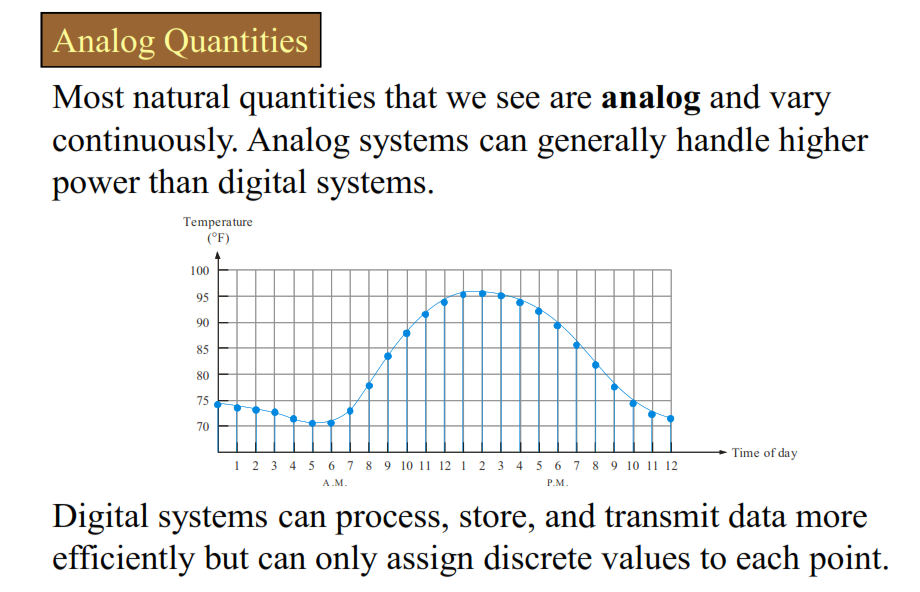 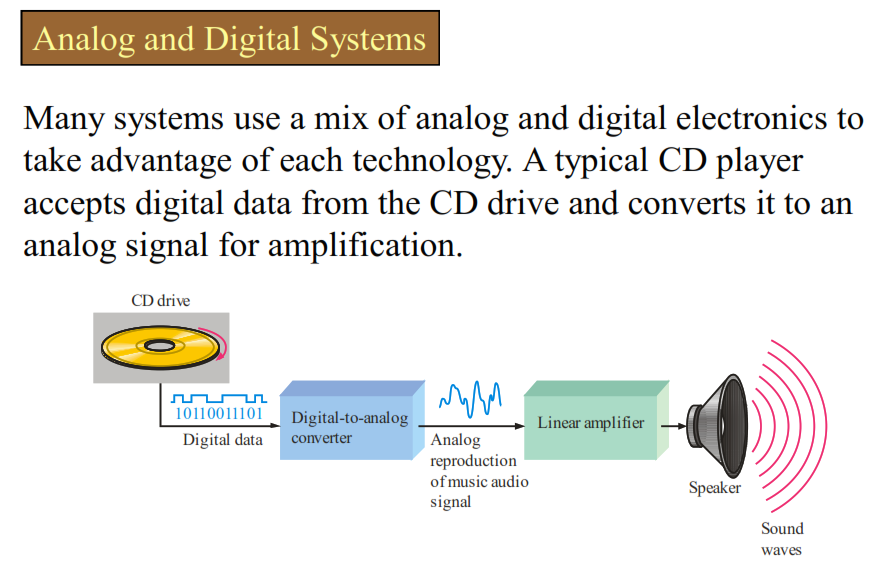 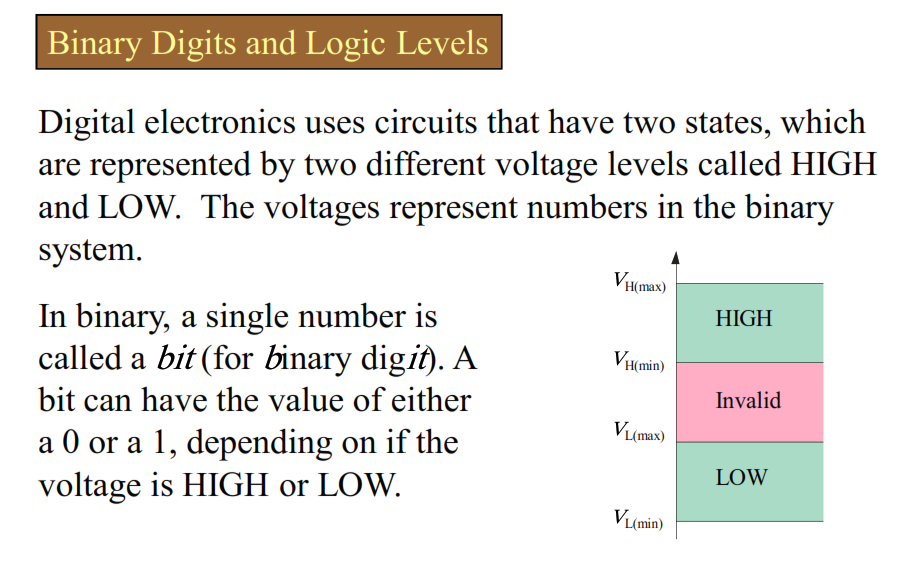 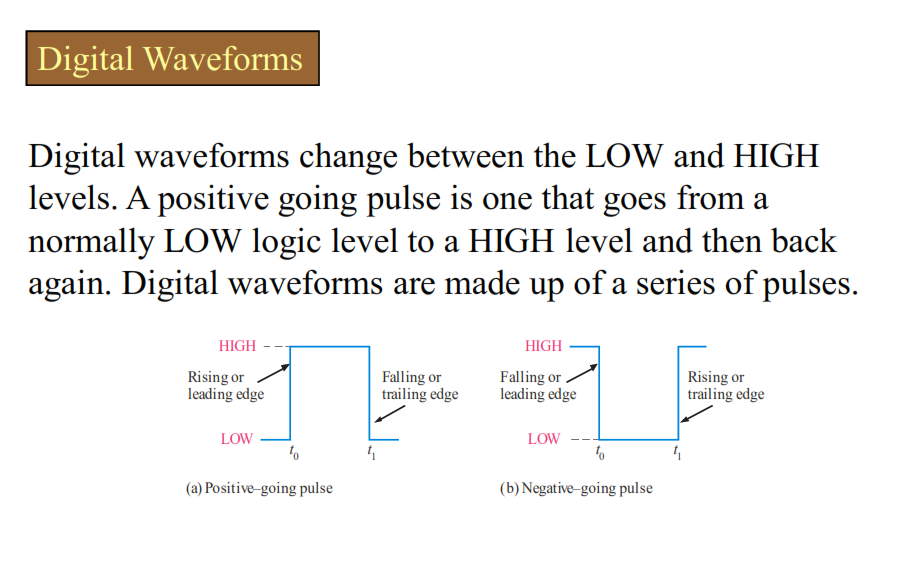 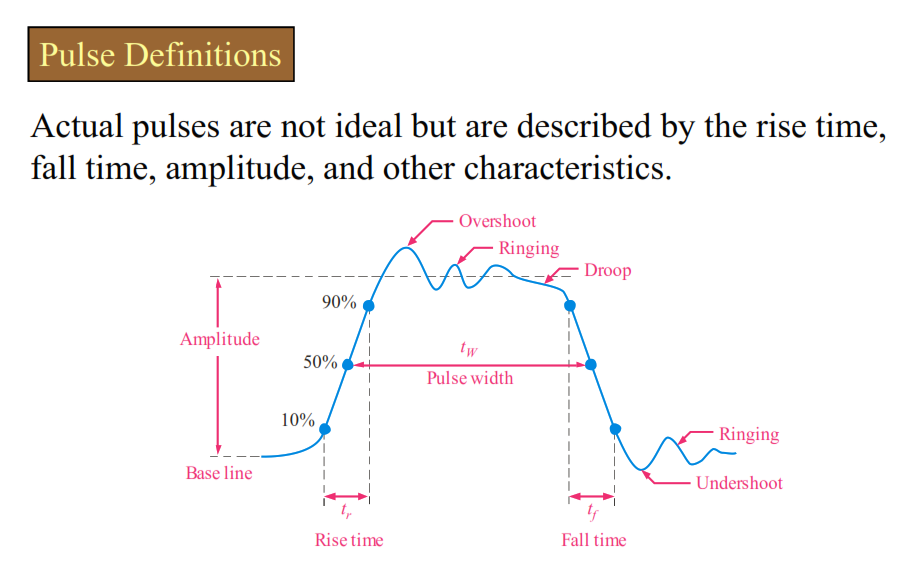 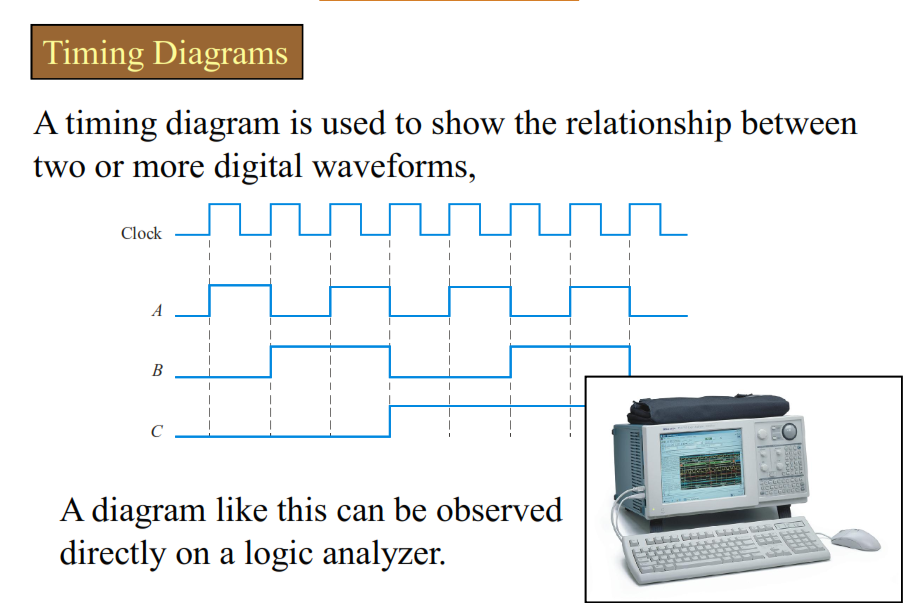 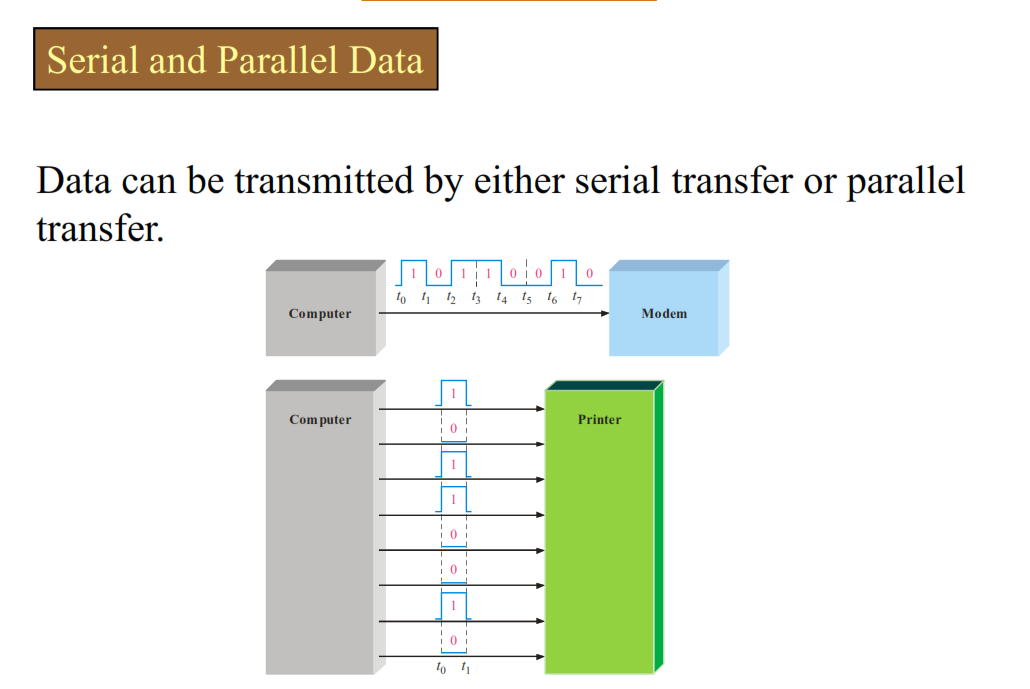 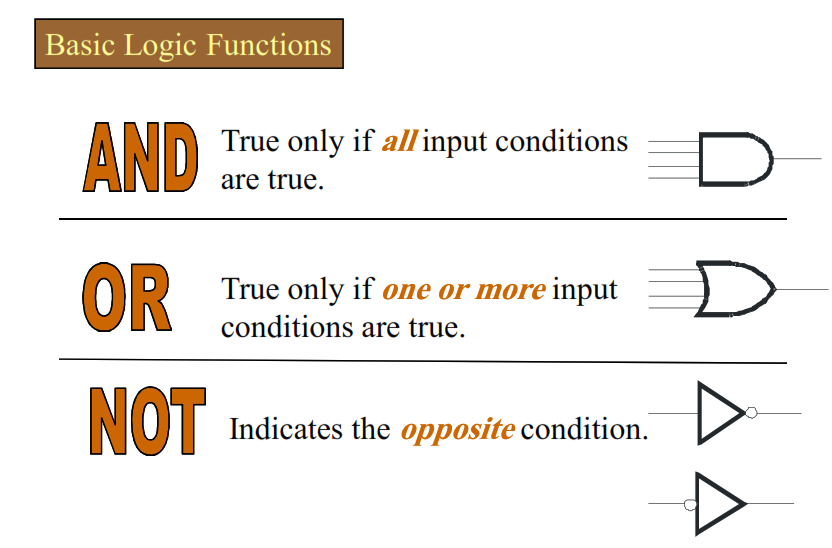 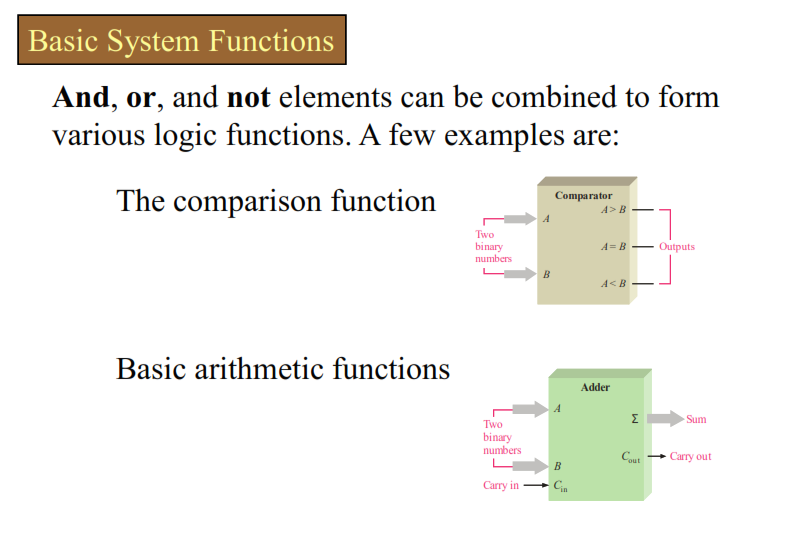 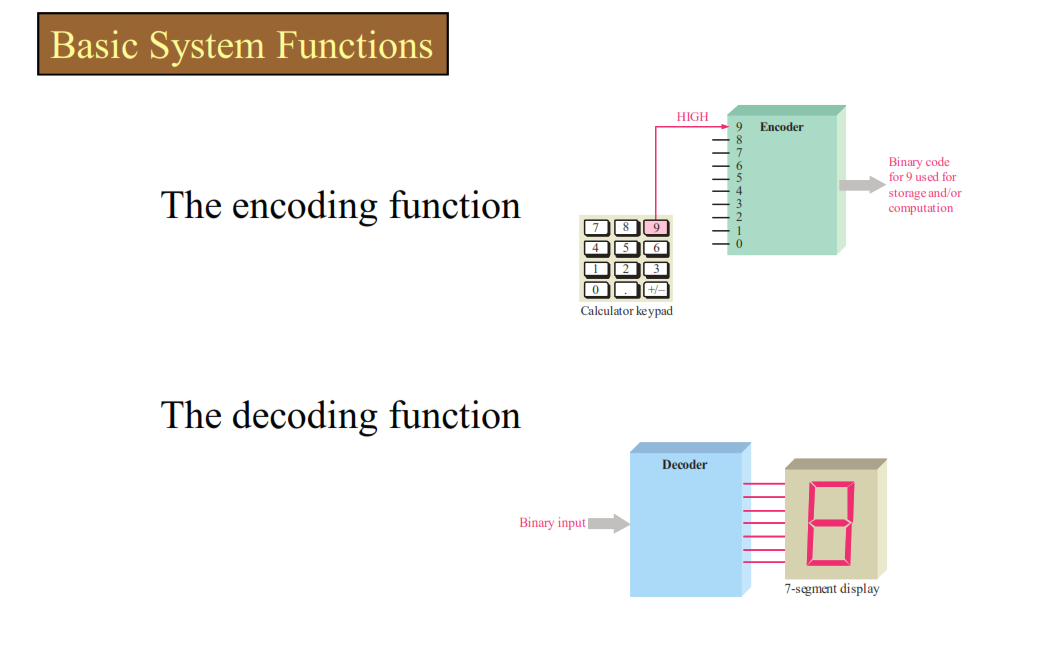 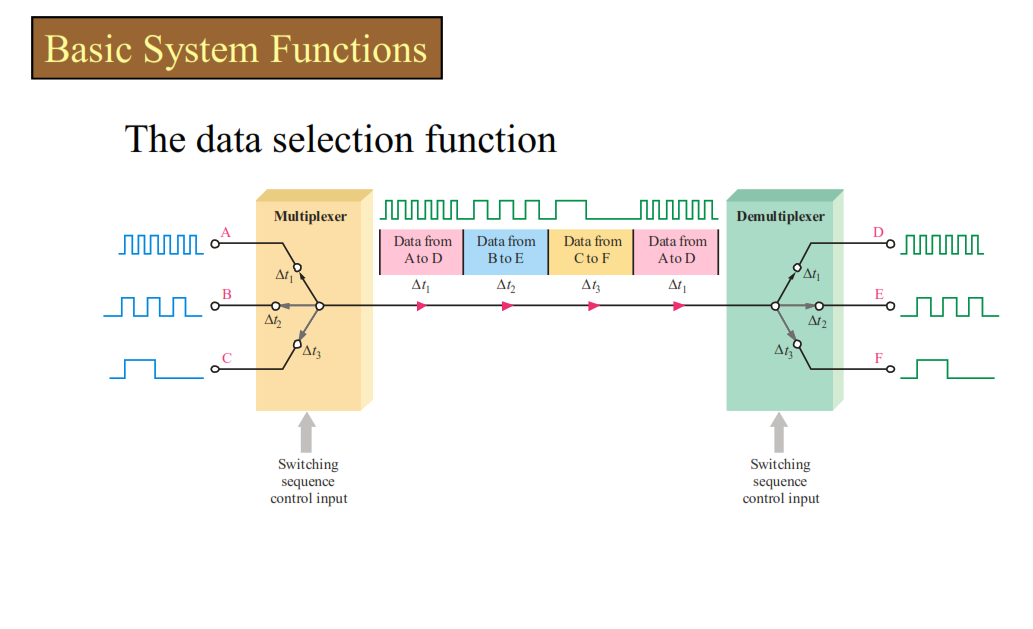 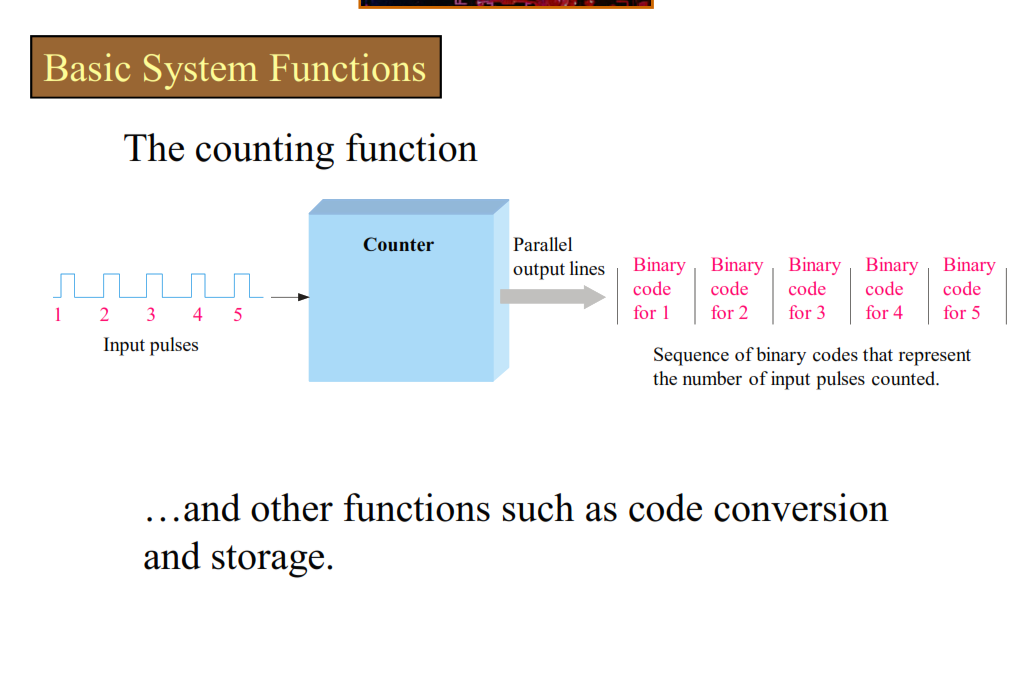 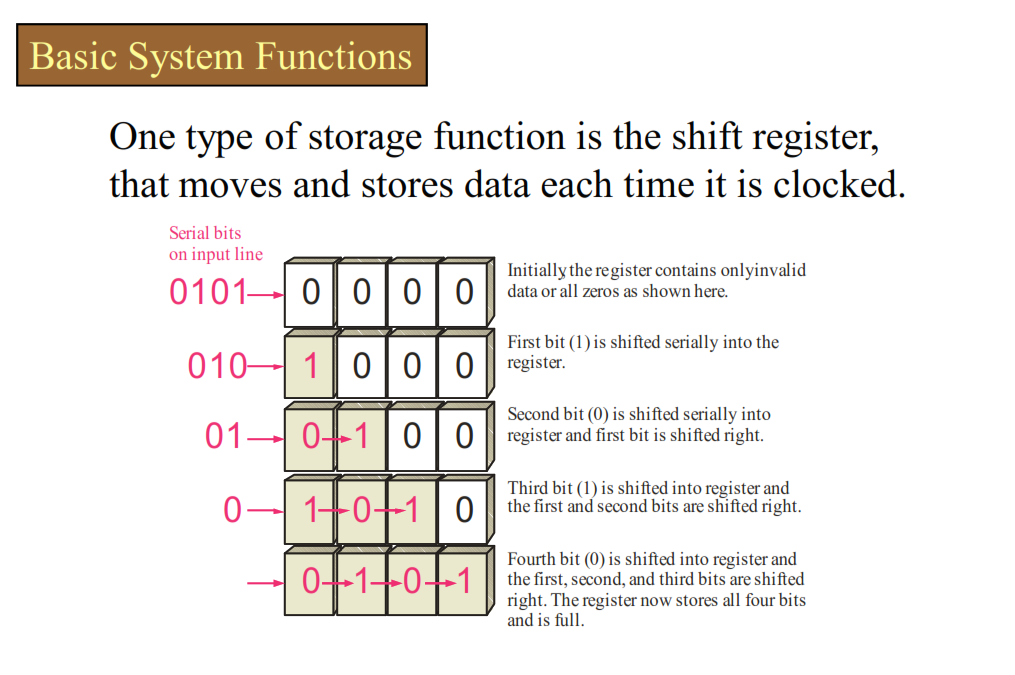 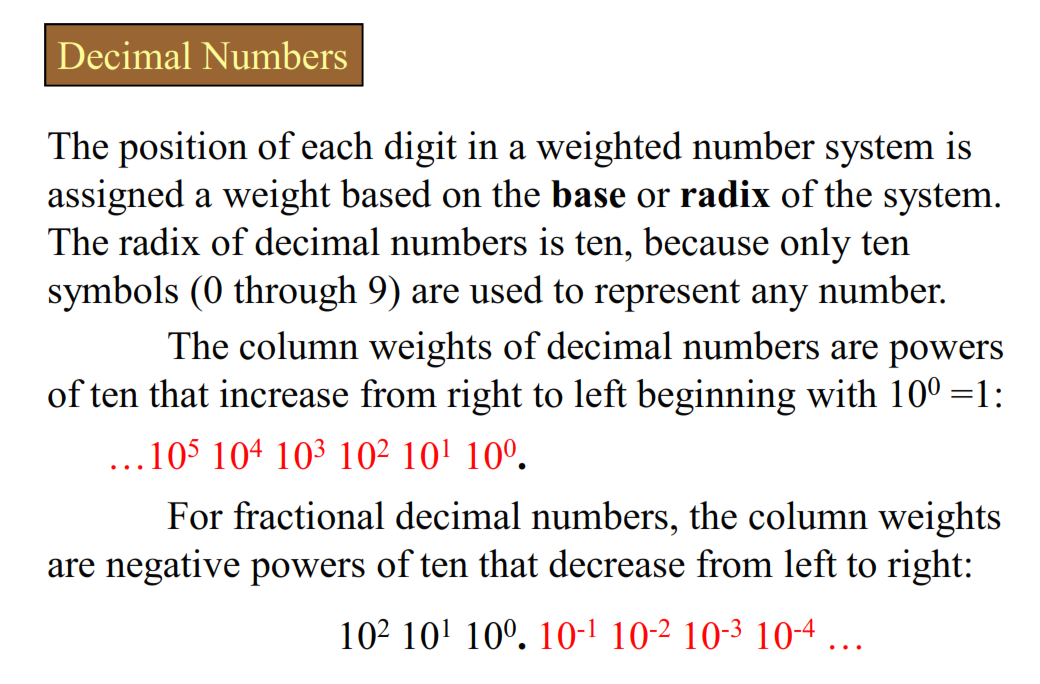 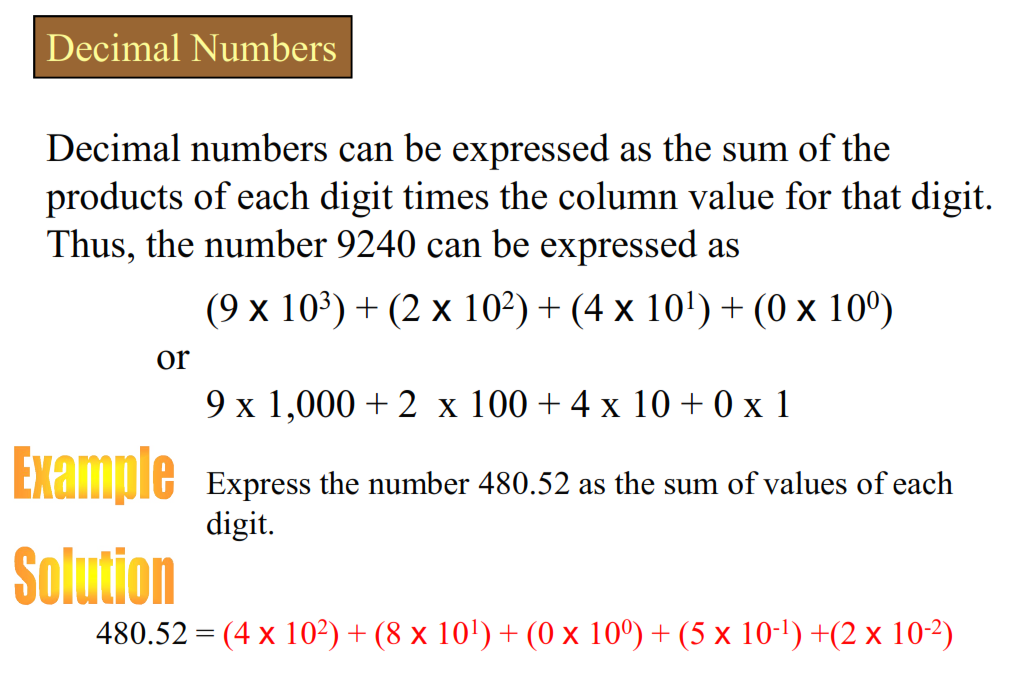 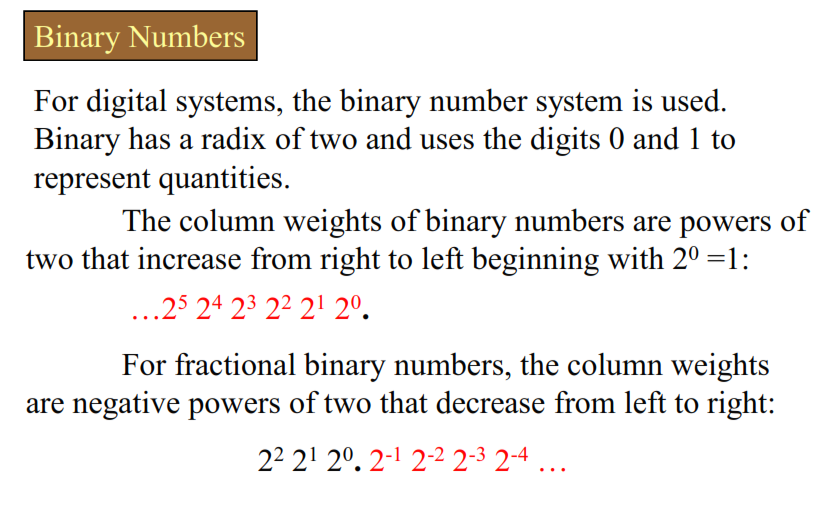 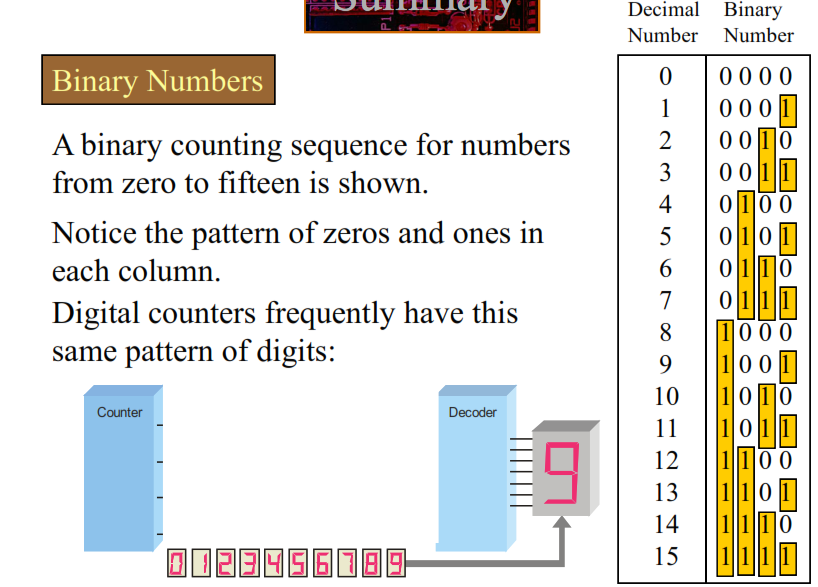 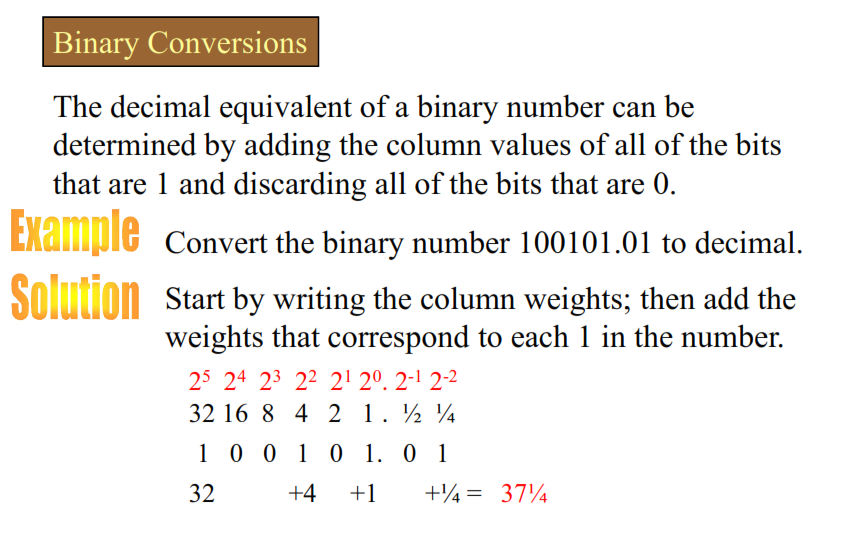 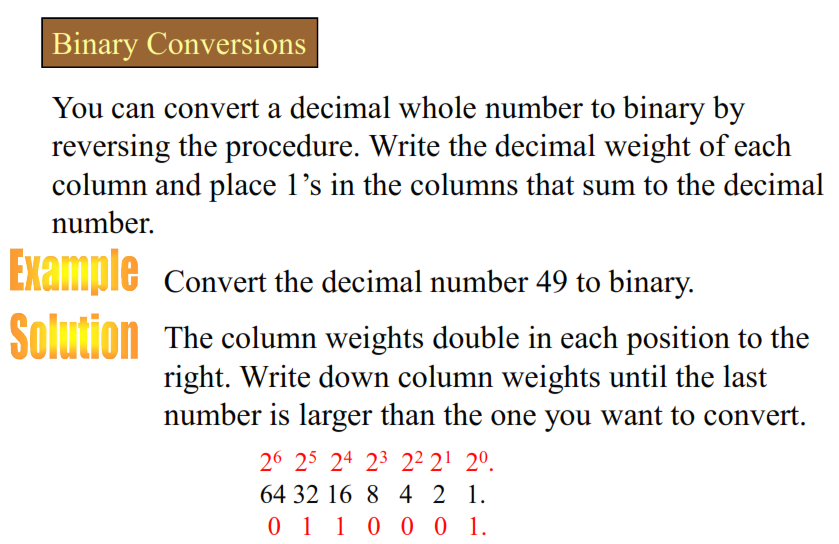 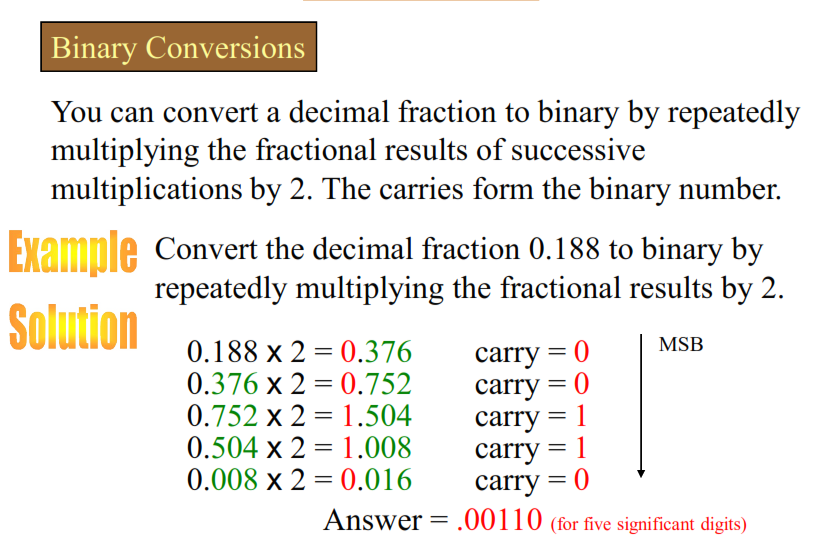 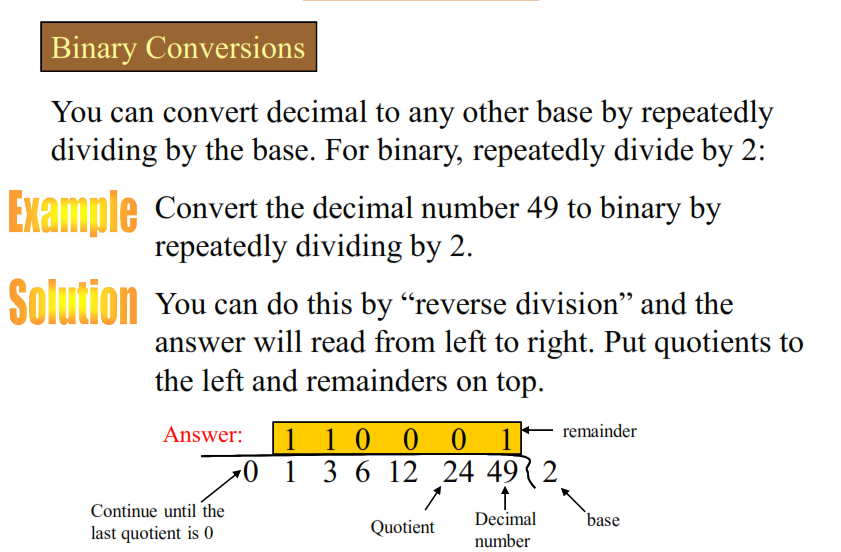 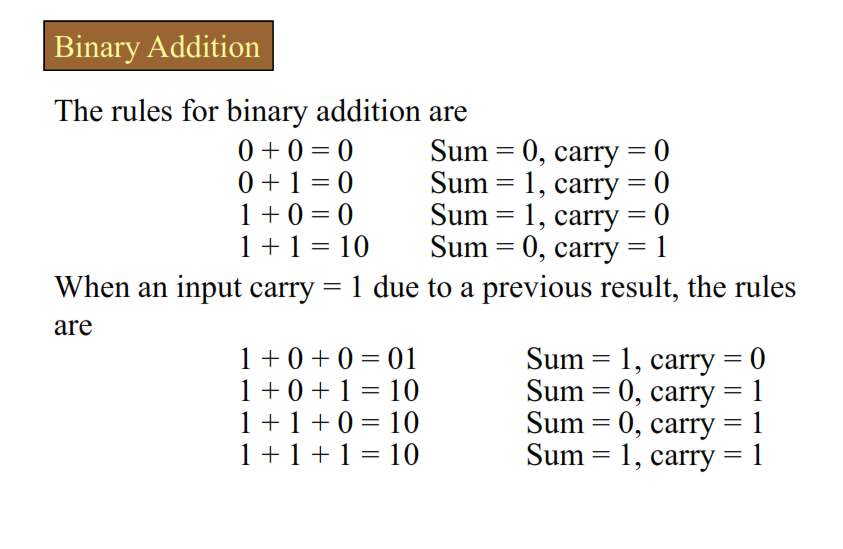 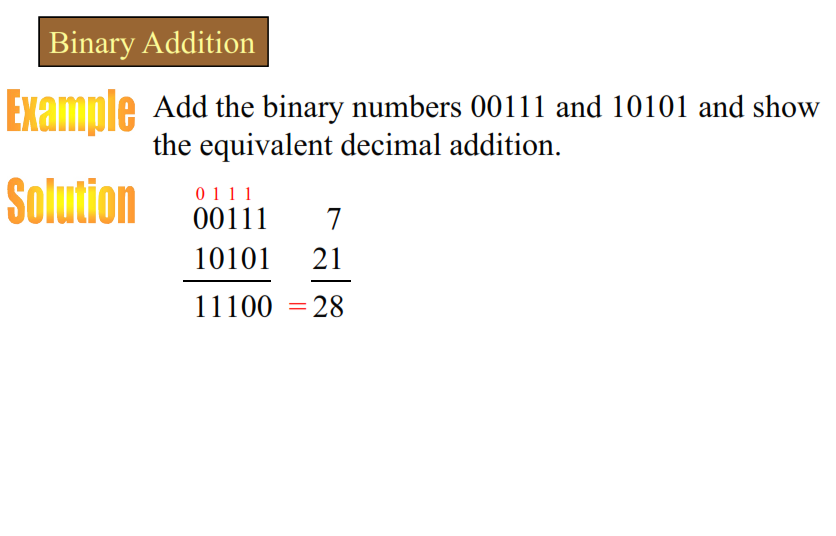 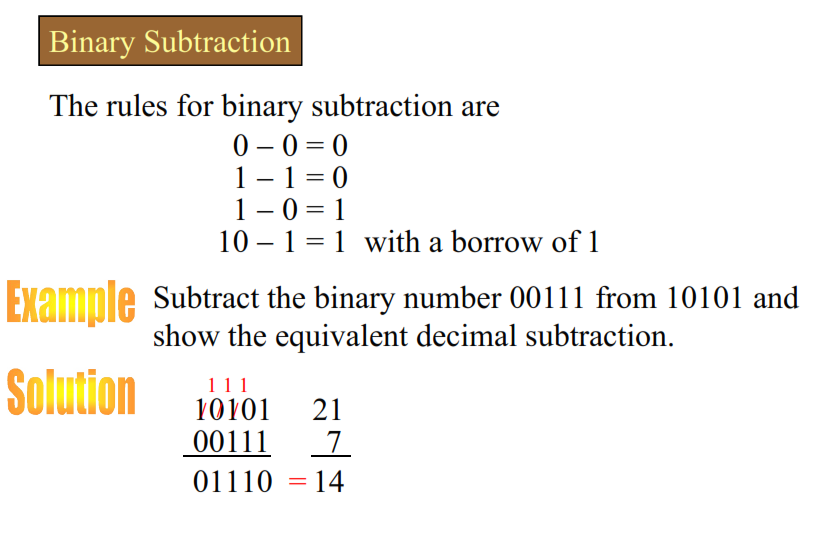 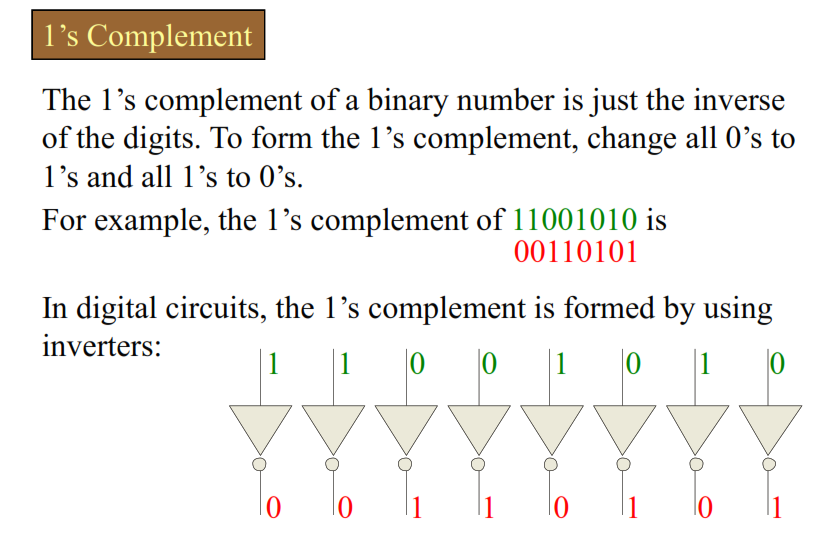 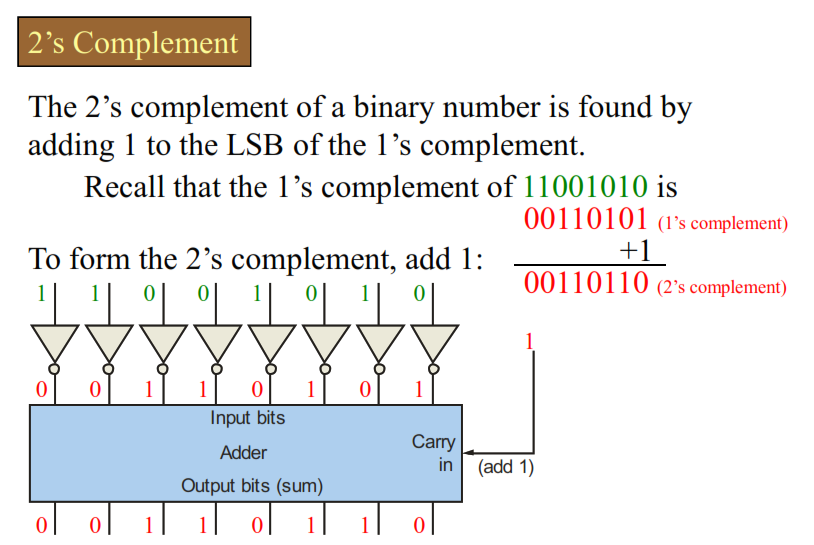 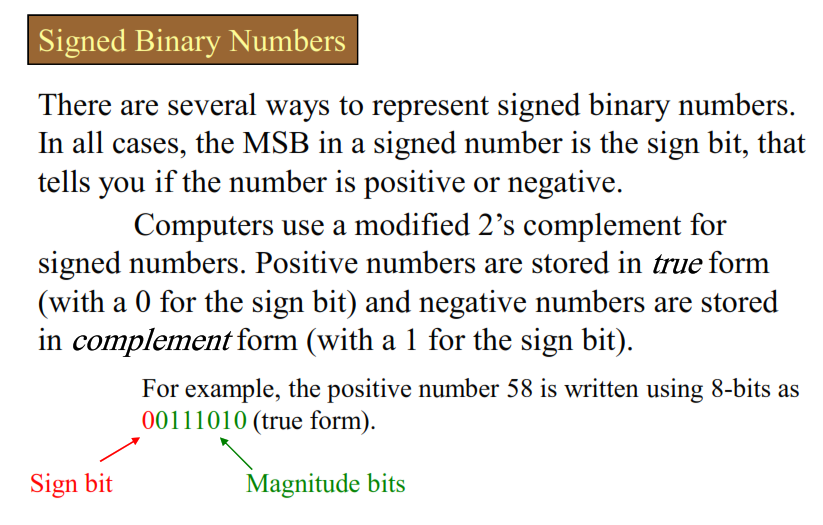 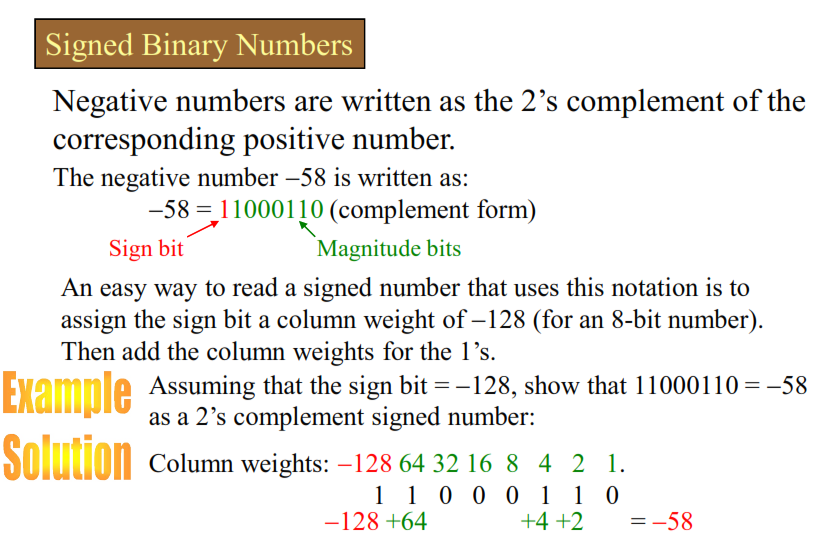 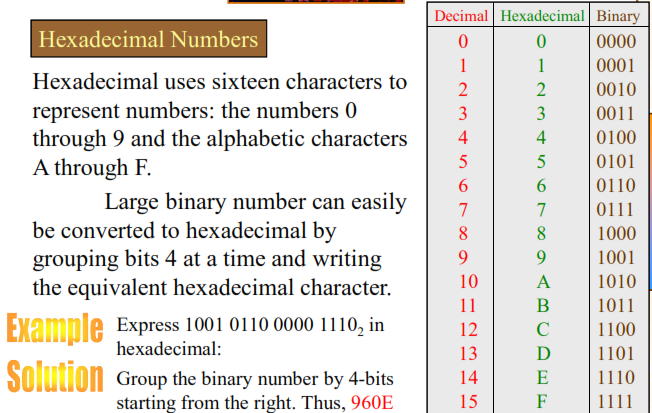 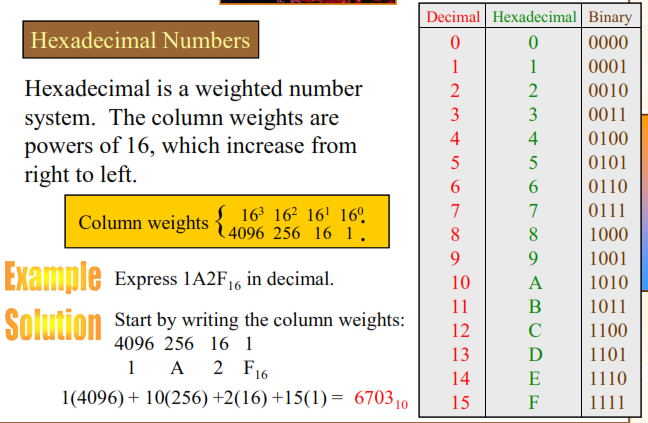 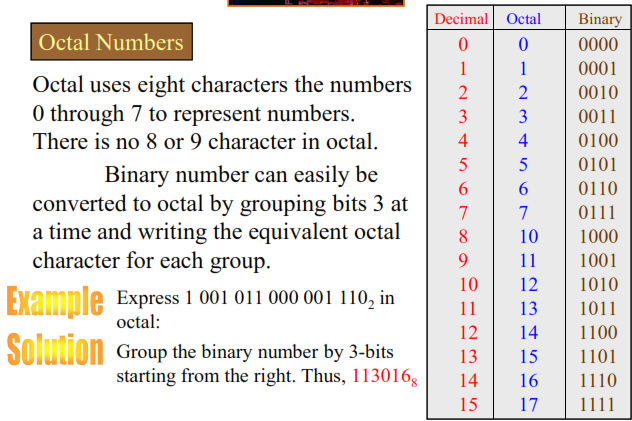 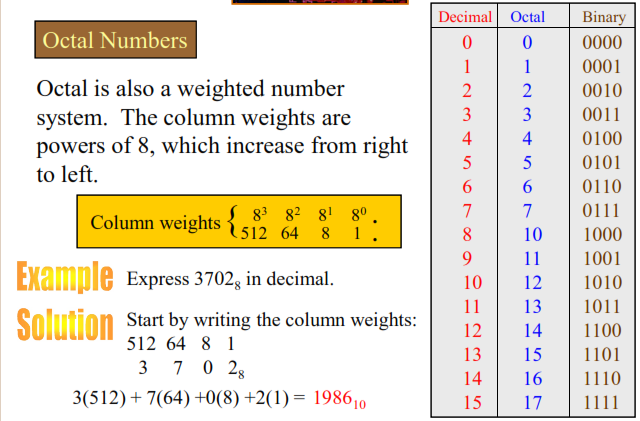 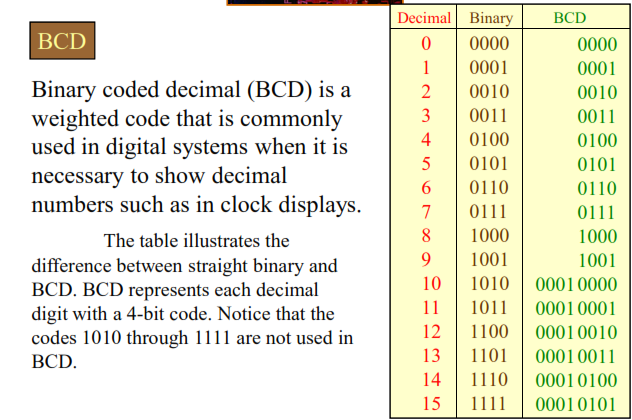 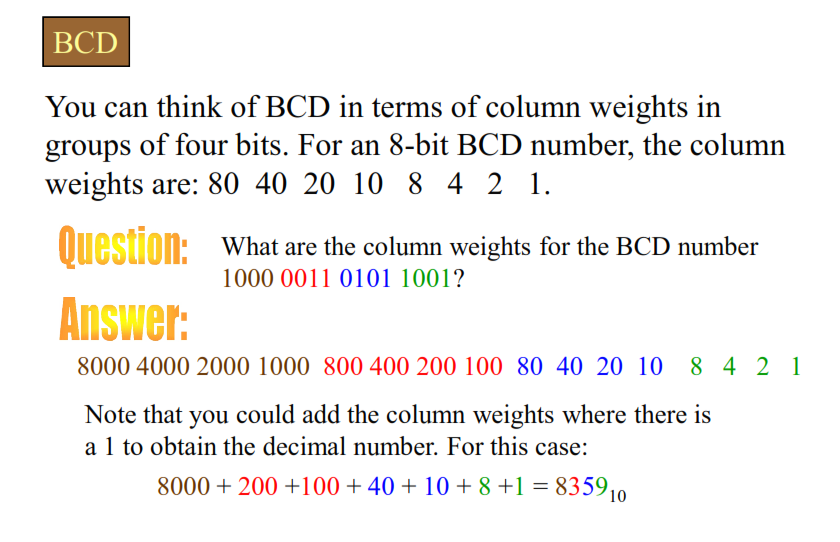 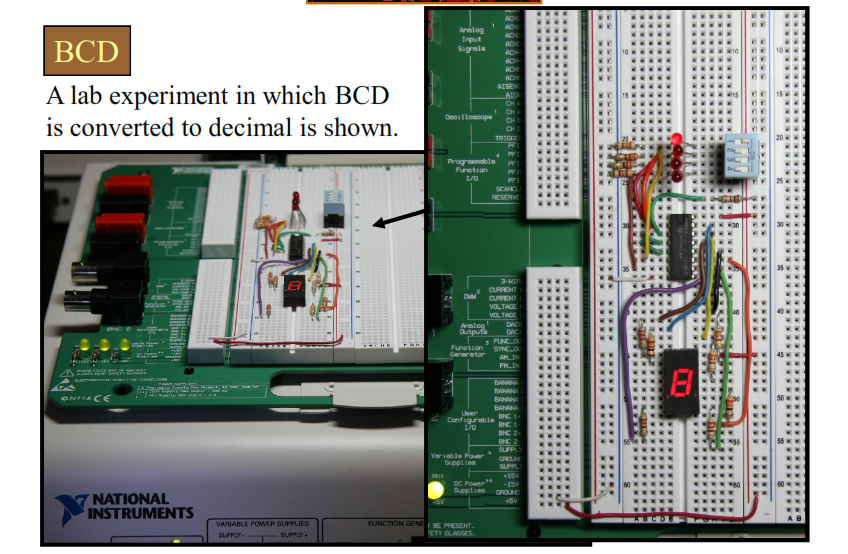 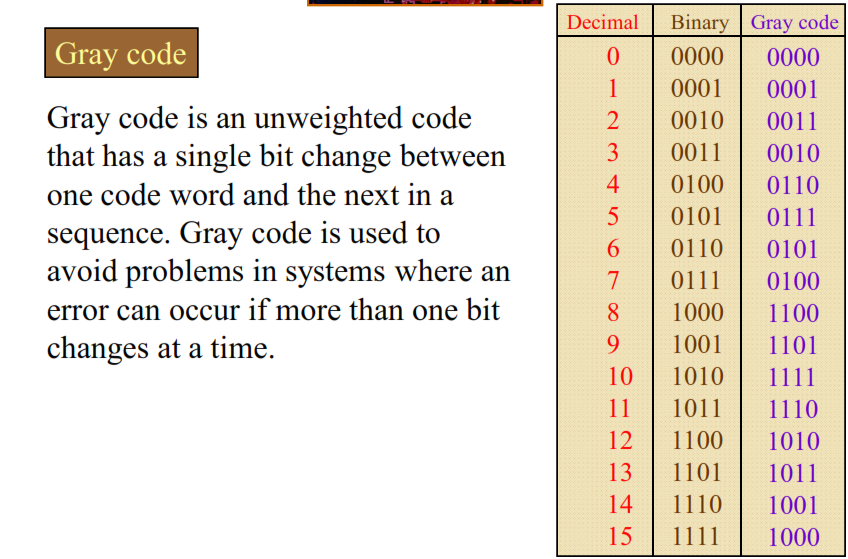 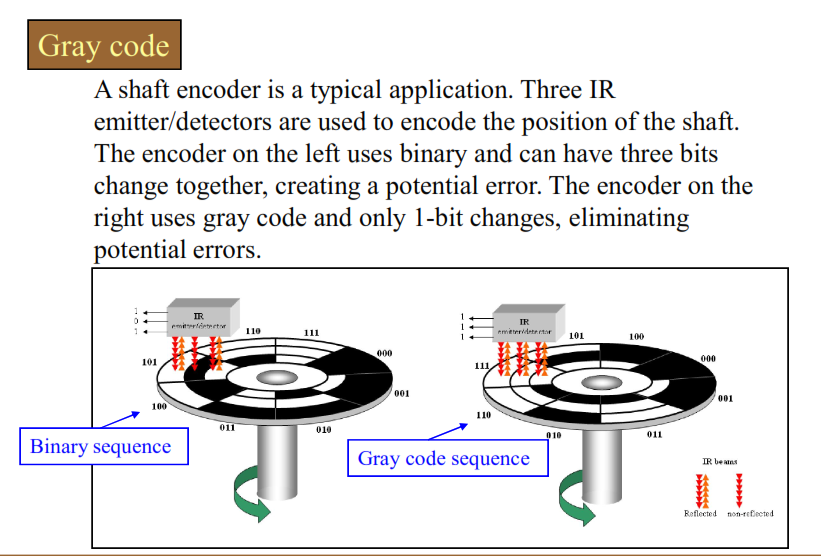